МДОУ «Детский сад №22 комбинированного вида»
«Организация образовательной деятельности по обучению дошкольников ПДД с использованием игровых образовательных ситуаций»



Подготовила: 
воспитатель старшей гр.
Зубко Н.В.
Актуальность
Детский дорожно-транспортный травматизм является одной из самых болезненных проблем современного общества. Одна из задач  дошкольного  учреждения: как можно раньше дать детям знания о правилах дорожного движения.  Именно в дошкольном возрасте закладывается фундамент жизненных ориентировок в окружающем, и всё, что ребёнок усвоит в детском саду, прочно останется у него навсегда. Знание и соблюдение правил дорожного движения поможет сформировать безопасное поведение детей на дорогах.
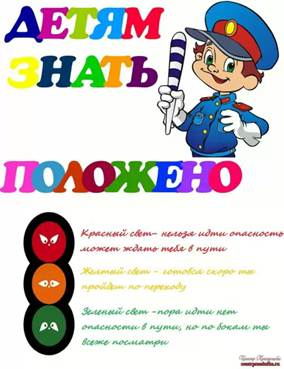 Цель:
Целью моей  работы является формирование и развитие у детей умений и навыков безопасного поведения в окружающей дорожно-транспортной среде.
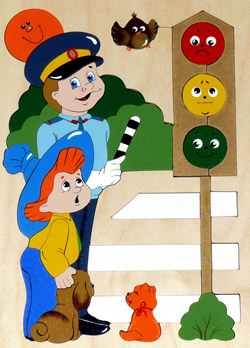 Задачи:
1.Обучать детей безопасному поведению в дорожной среде 2.  Познакомить детей со значением дорожных знаков, научить понимать их схематическое изображение для правильной ориентации на улицах и дорогах.3. Формировать и развивать у детей целостное восприятие окружающей дорожной среды. 4.  Воспитывать дисциплинированность и сознательное выполнение Правил дорожного движения, культуру поведения в дорожно-транспортном процессе. 5. Расширять словарный запас детей по дорожной лексике. 6. Активизировать работу по пропаганде правил дорожного движения и безопасного образа жизни среди родителей.
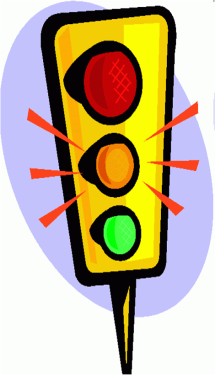 Игра - одна из самых эффективных форм обучения дошкольников правилам дорожного движения.
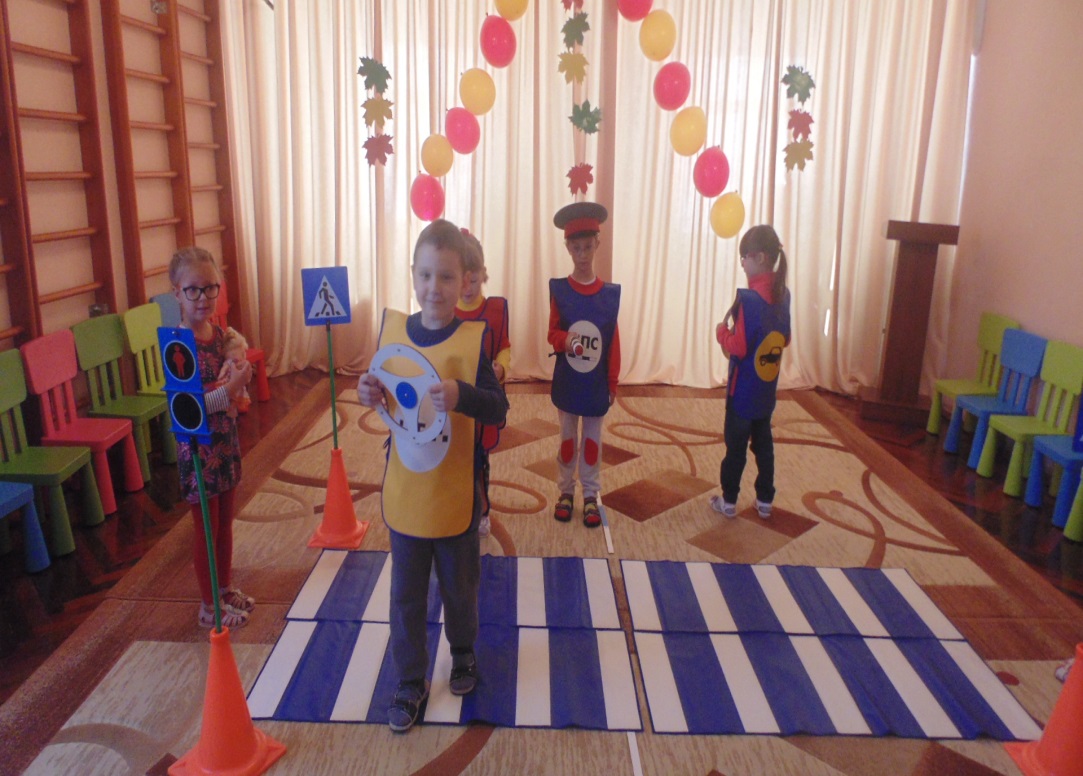 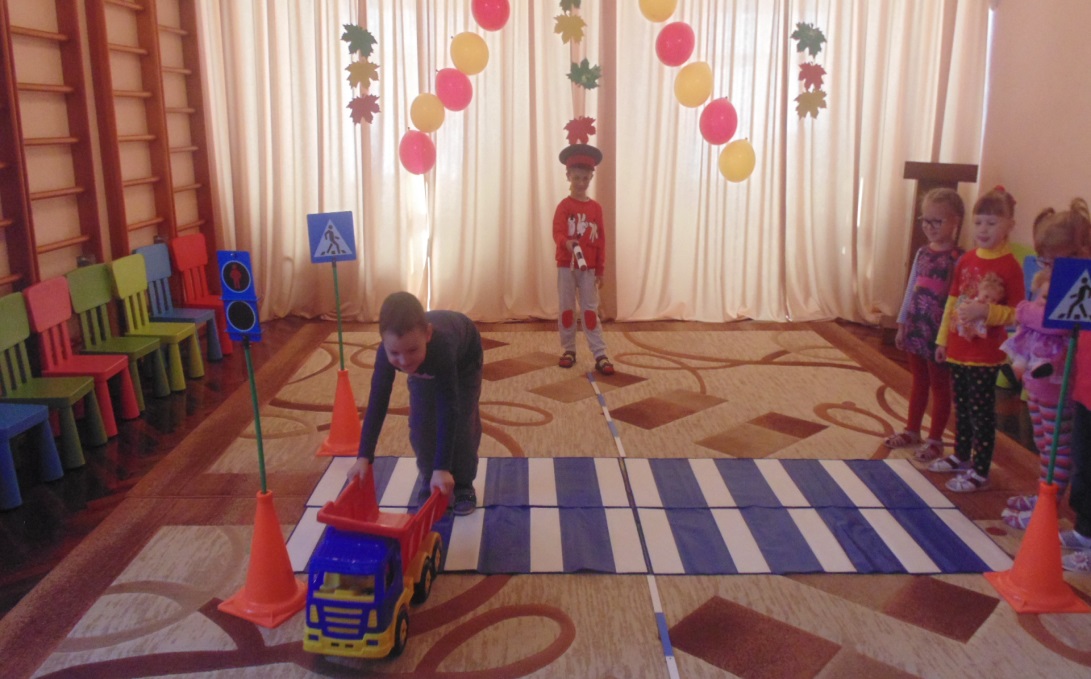 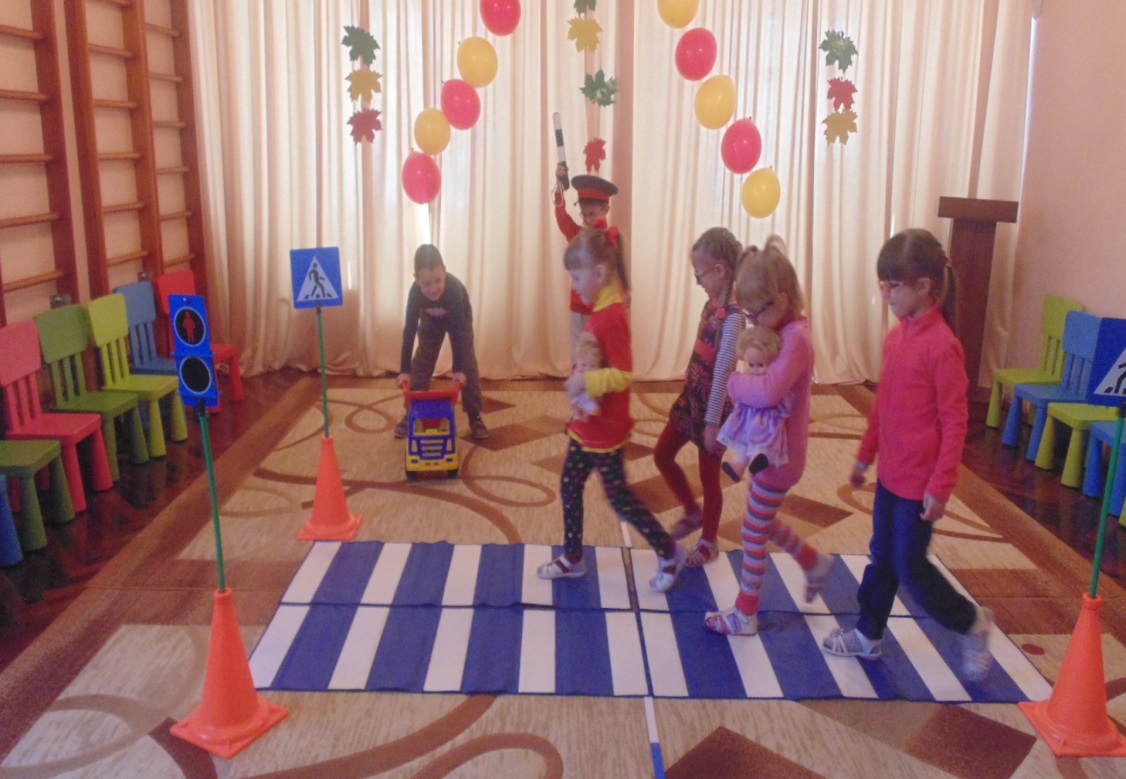 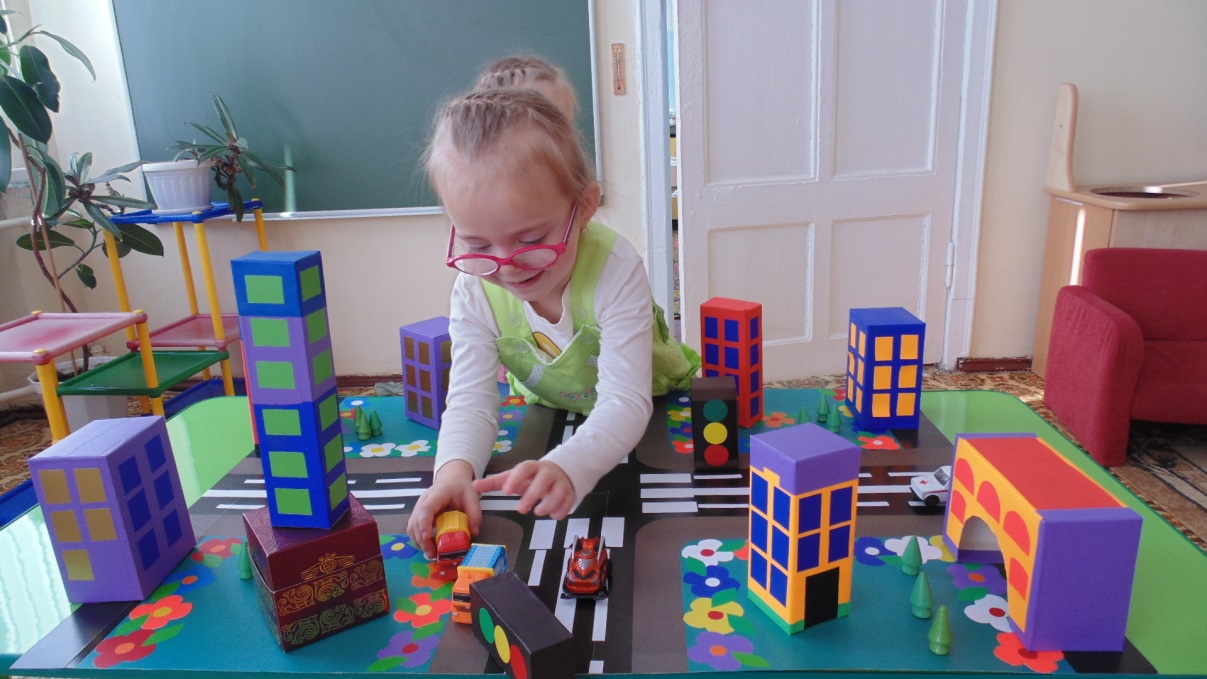 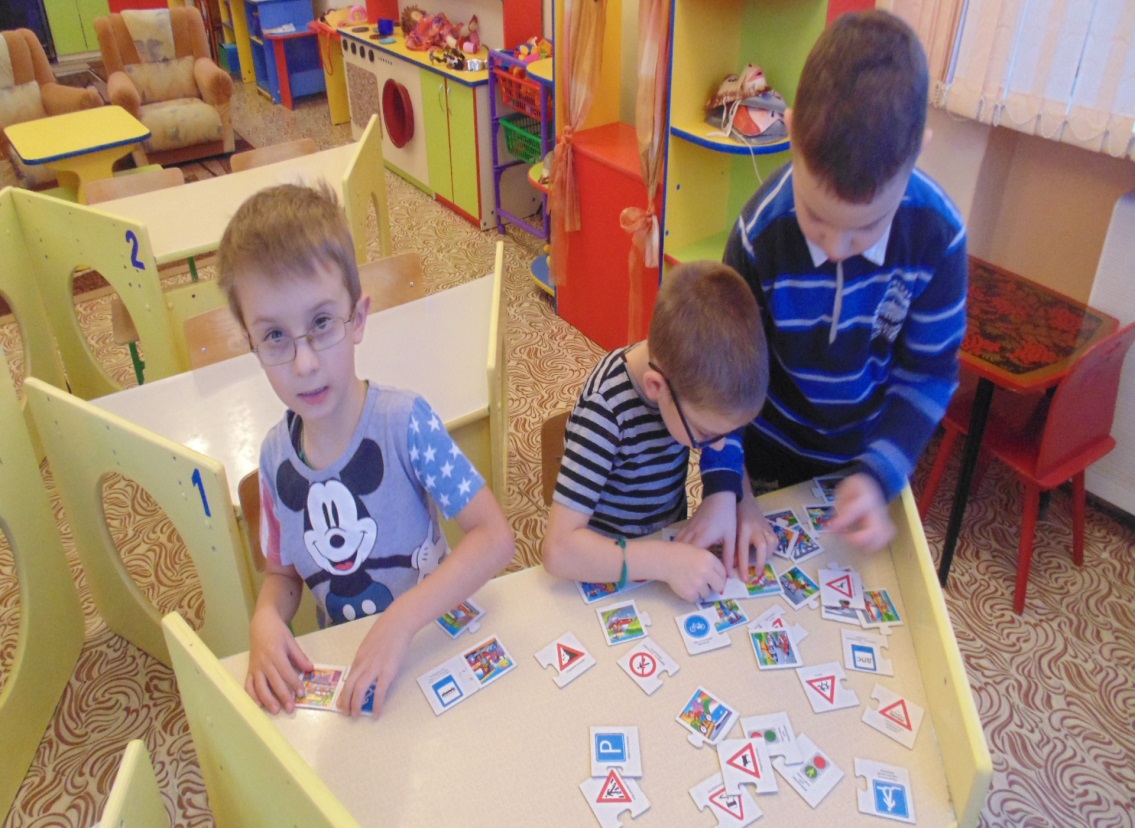 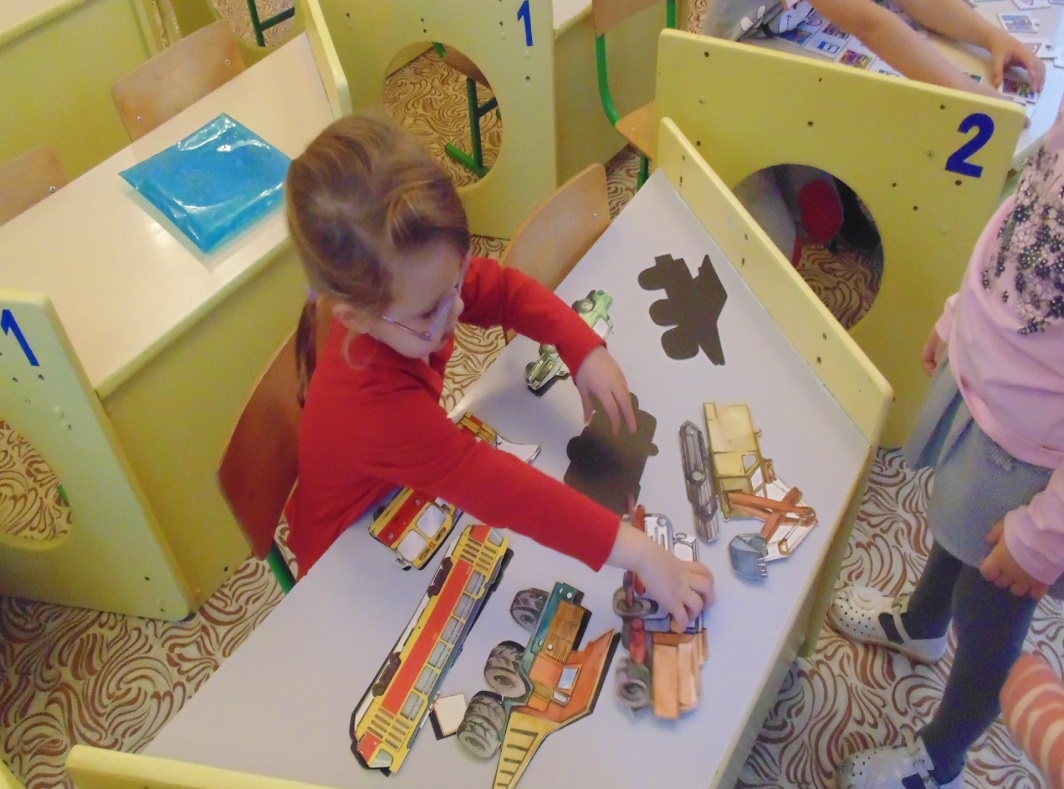 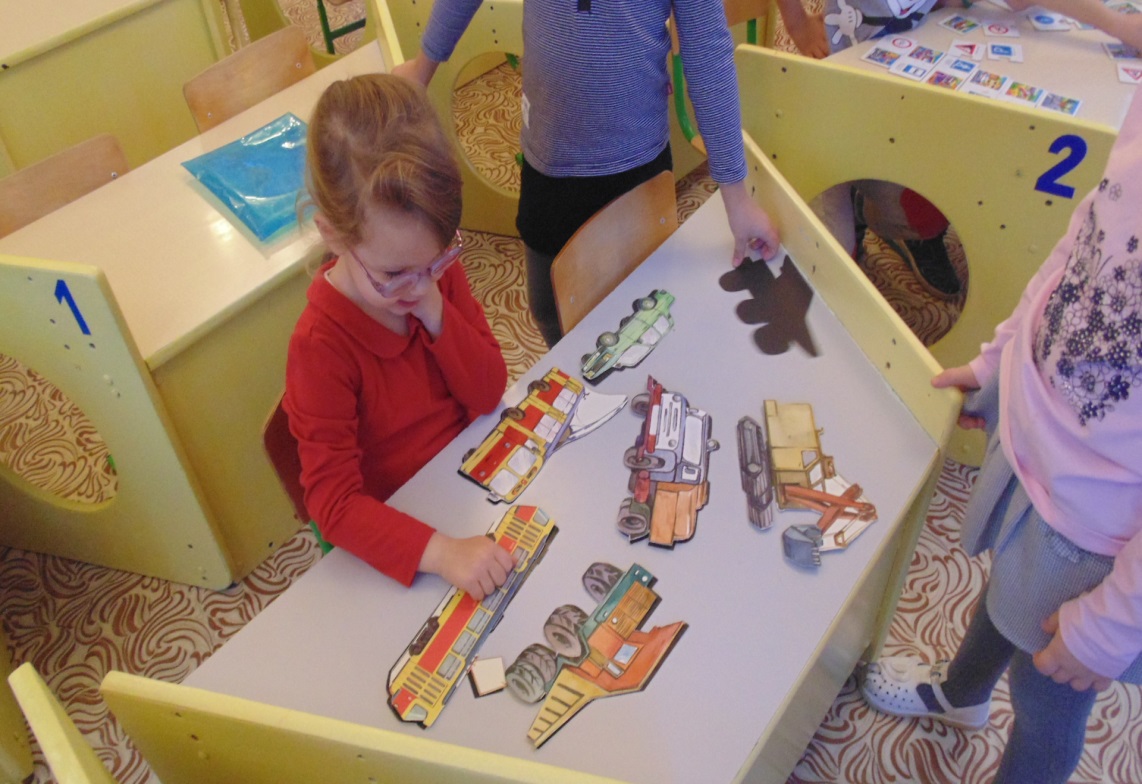 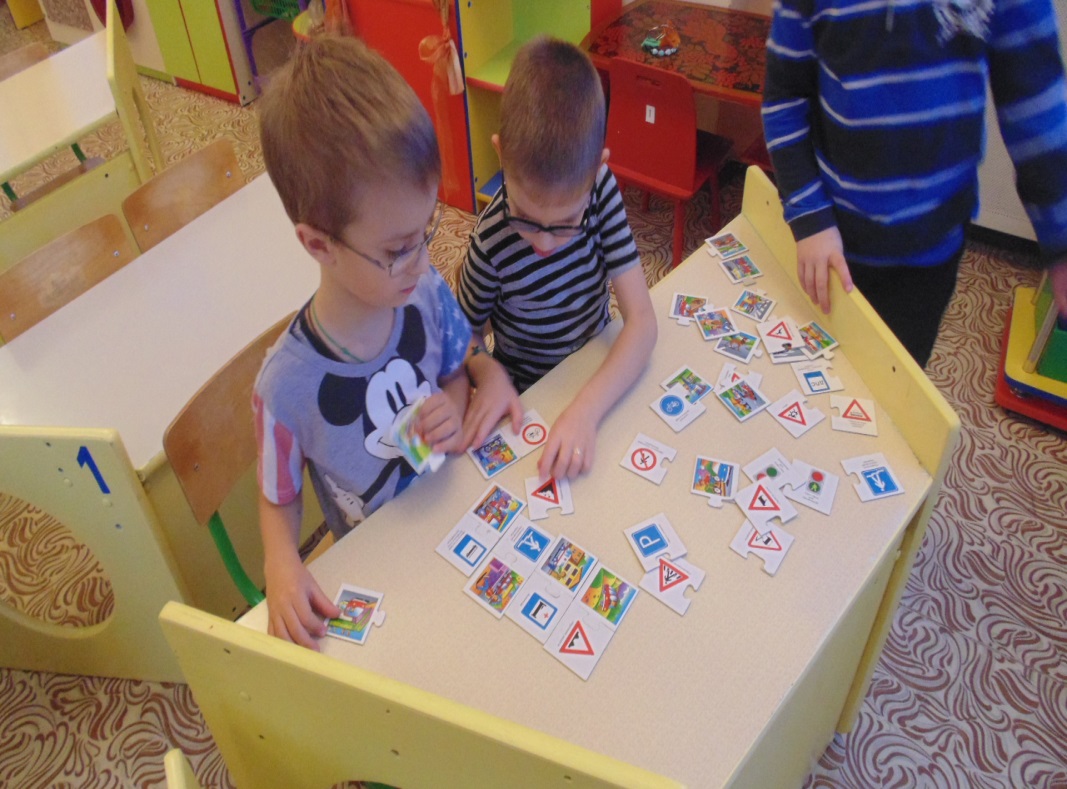 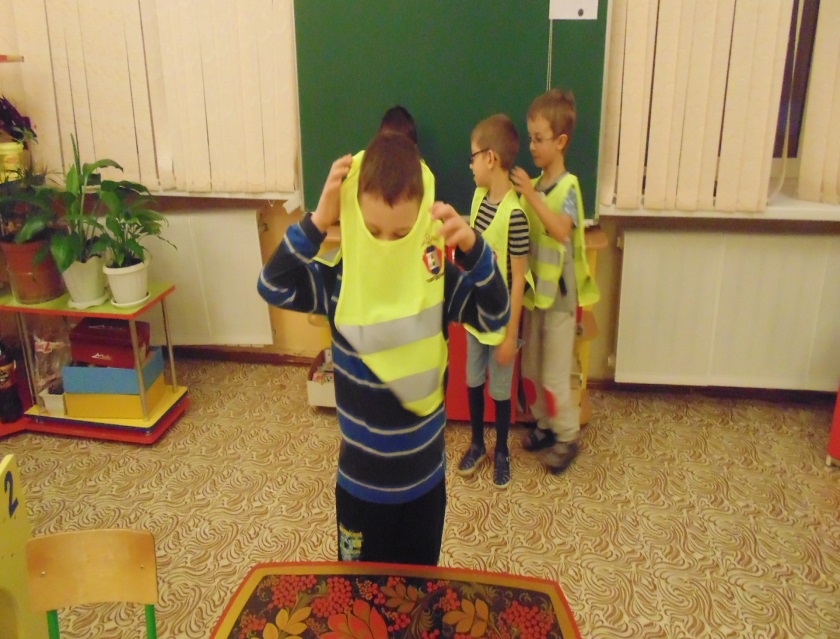 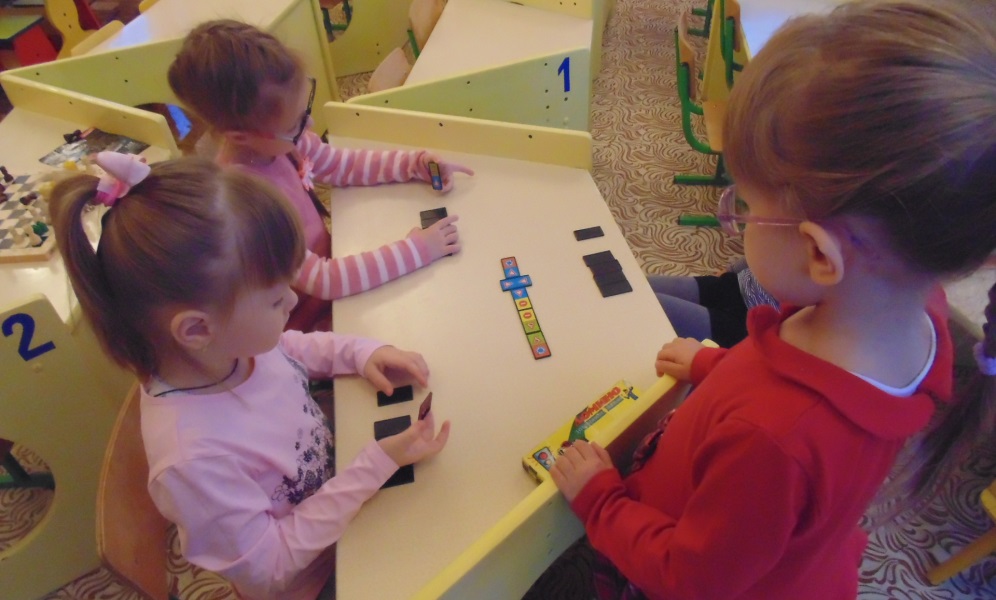 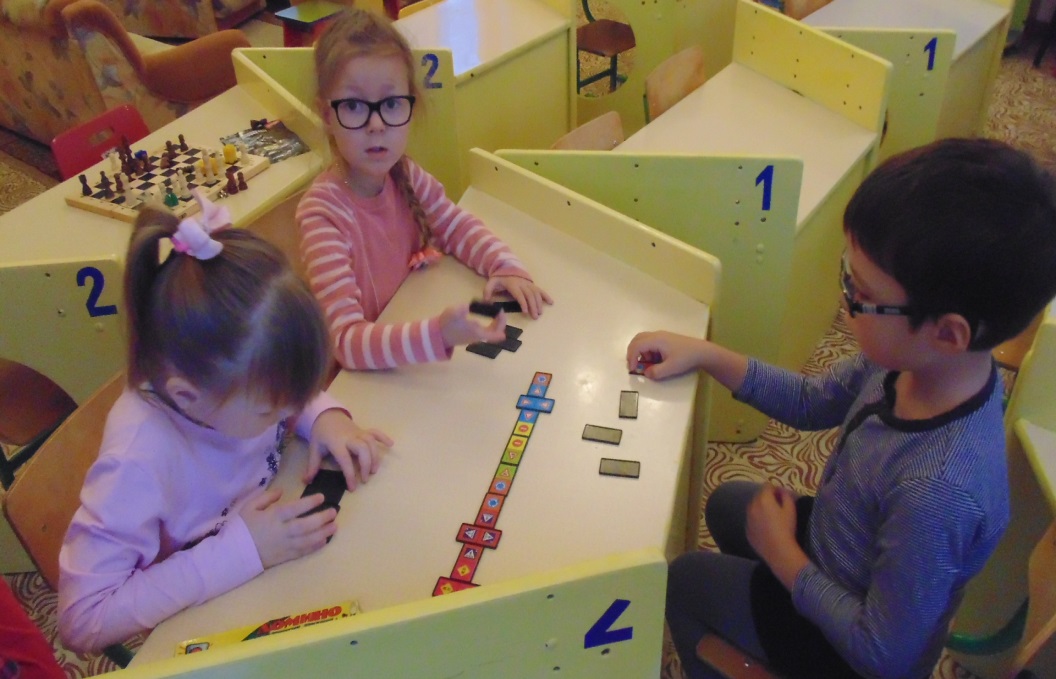 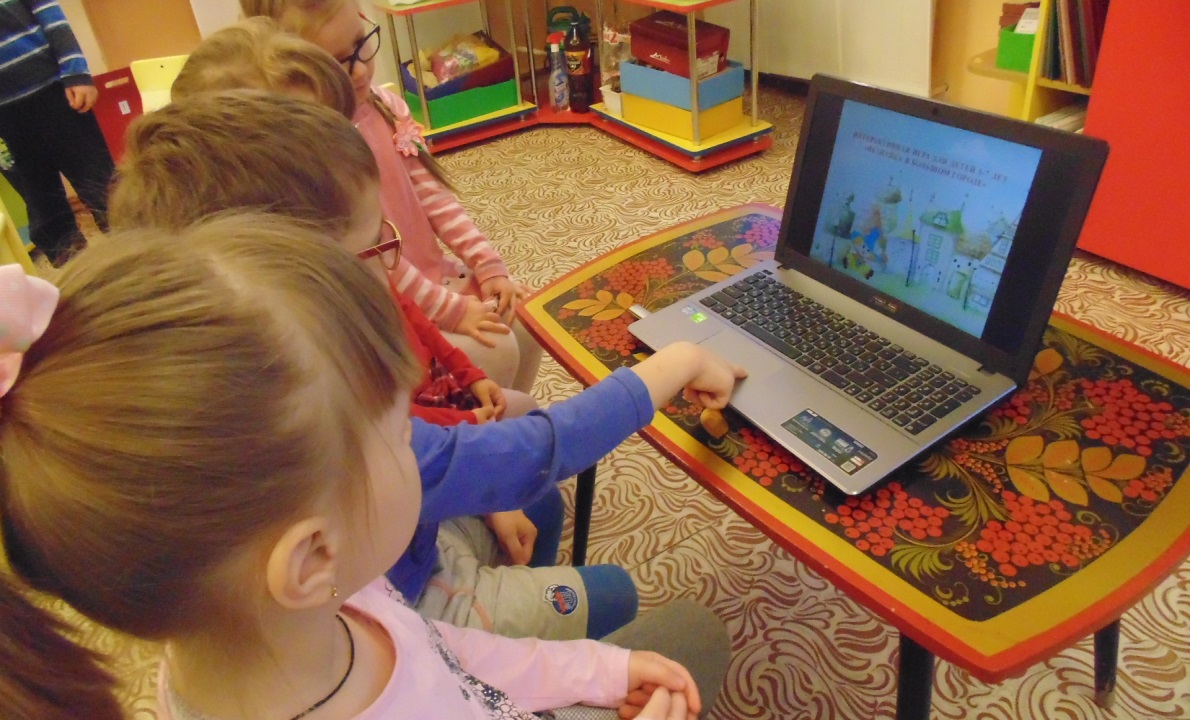 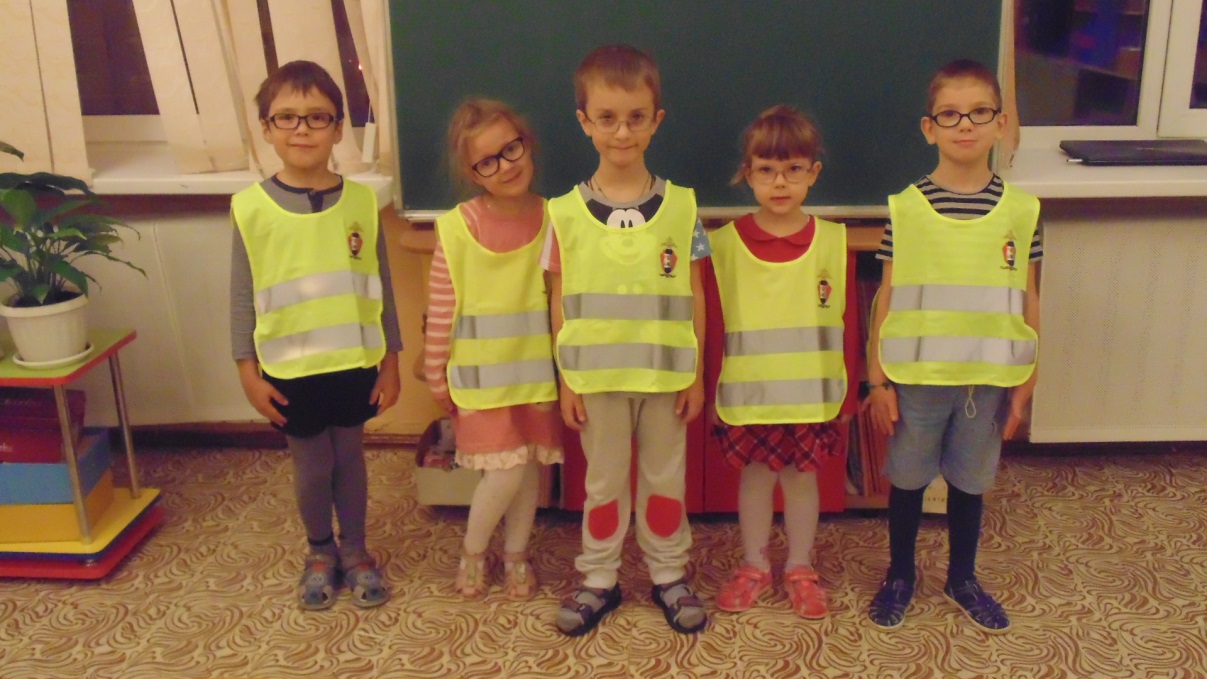 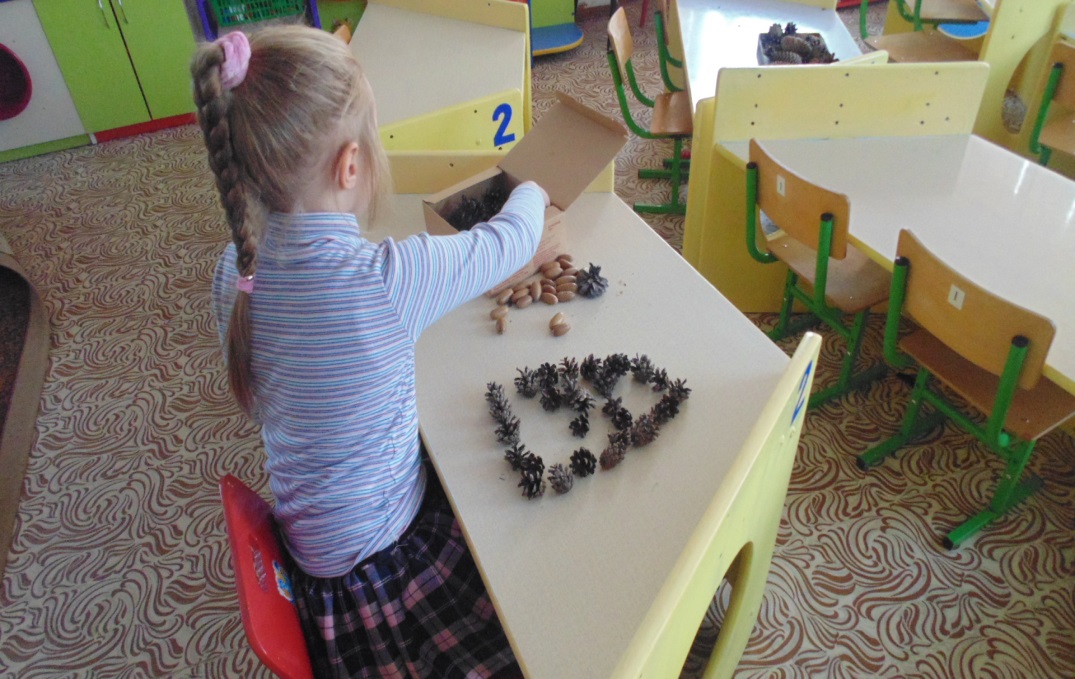 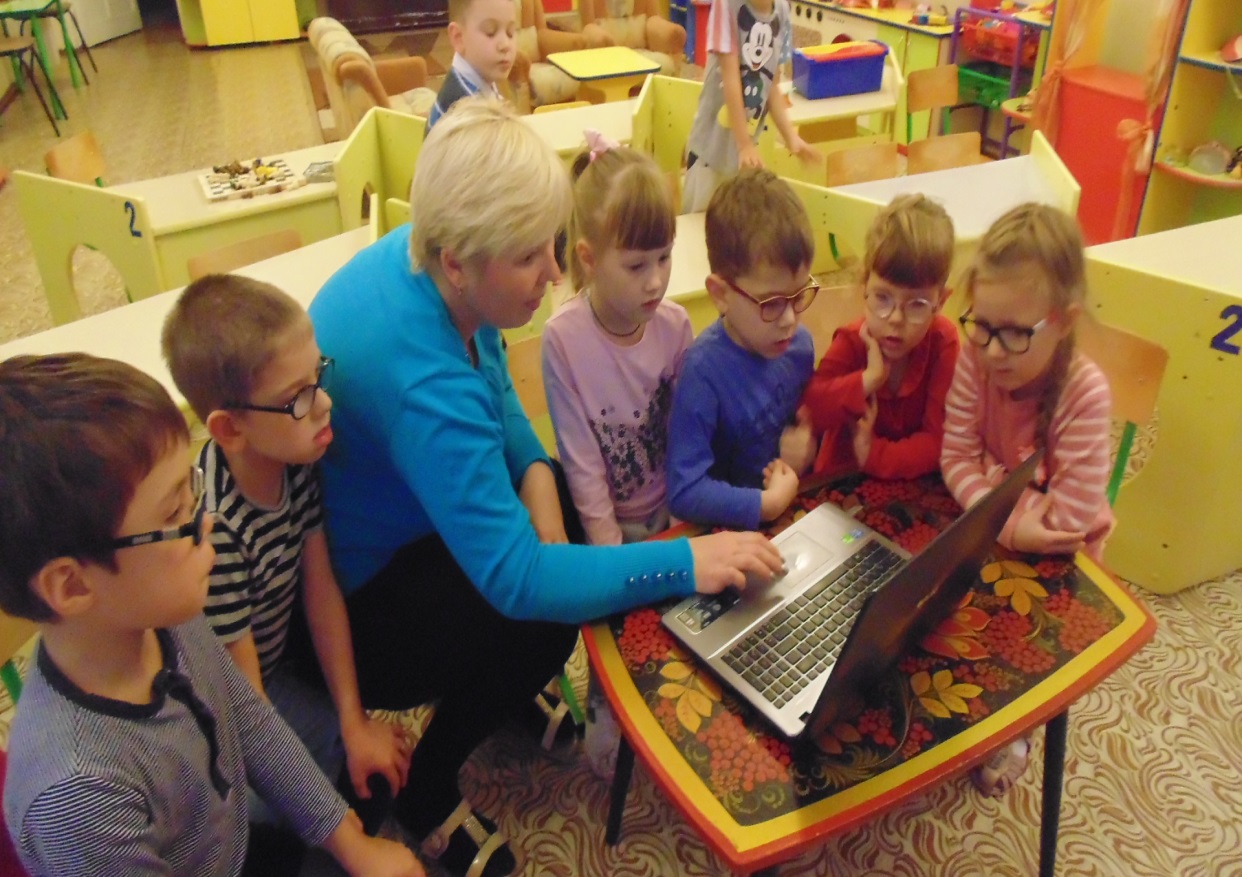 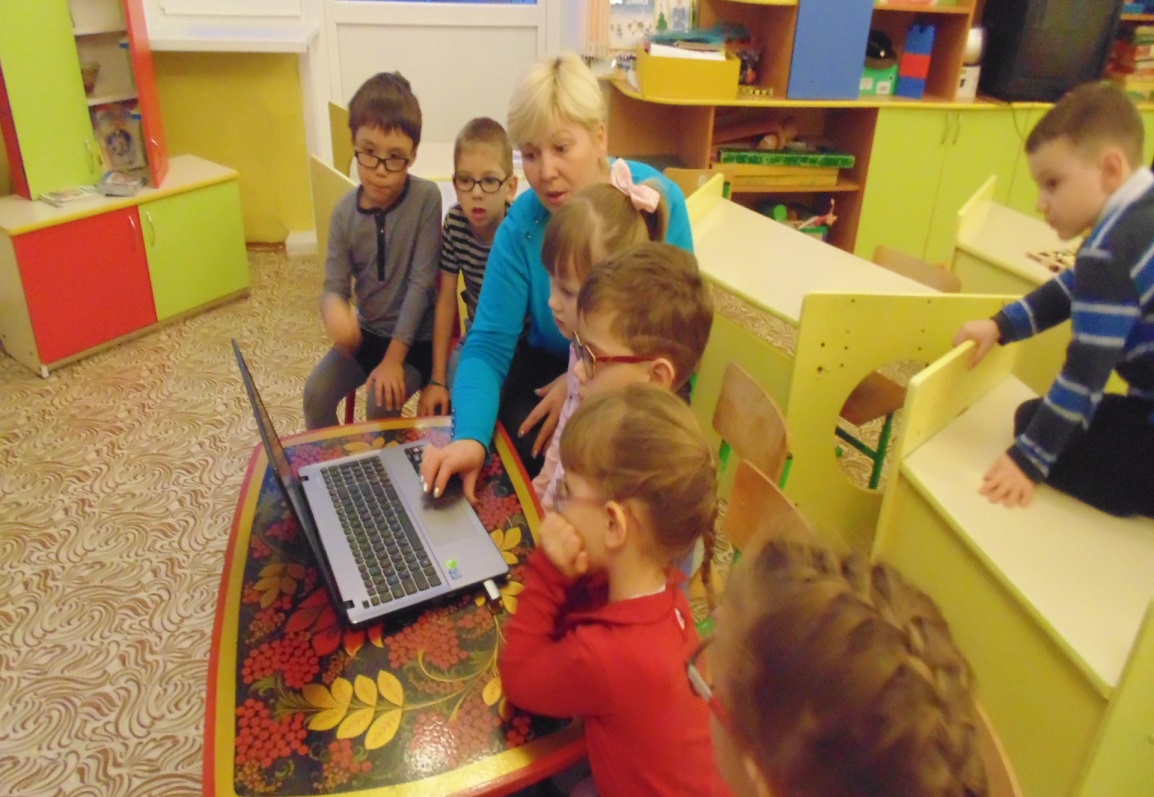 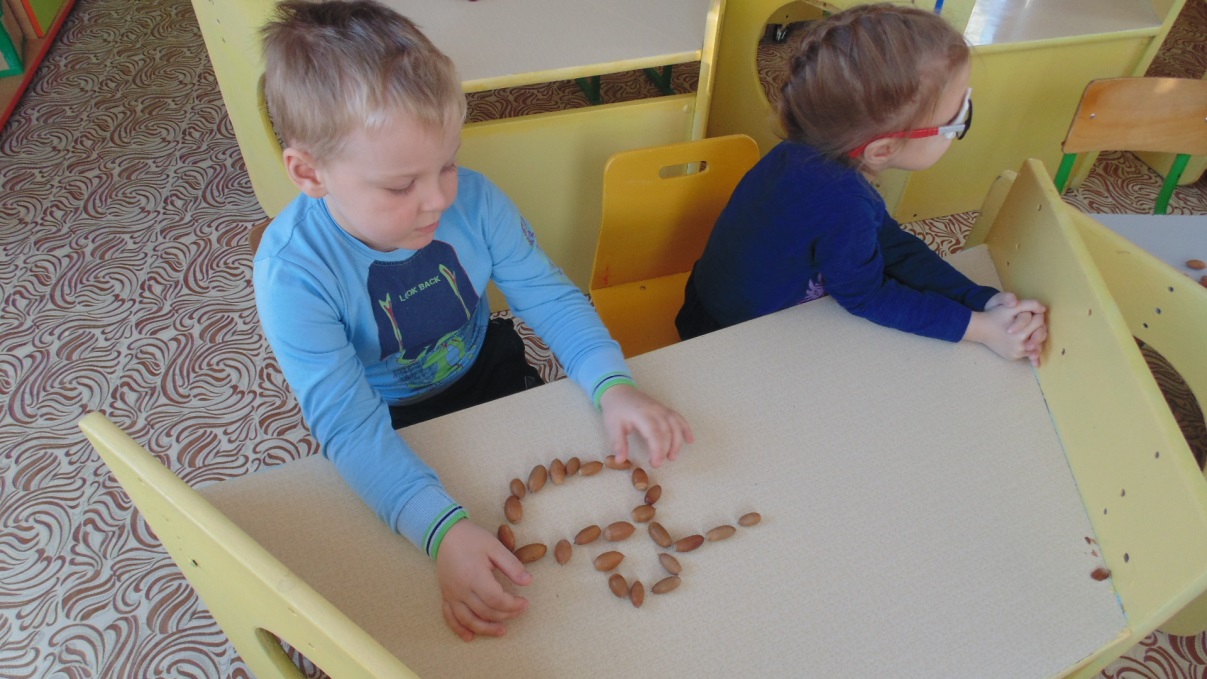 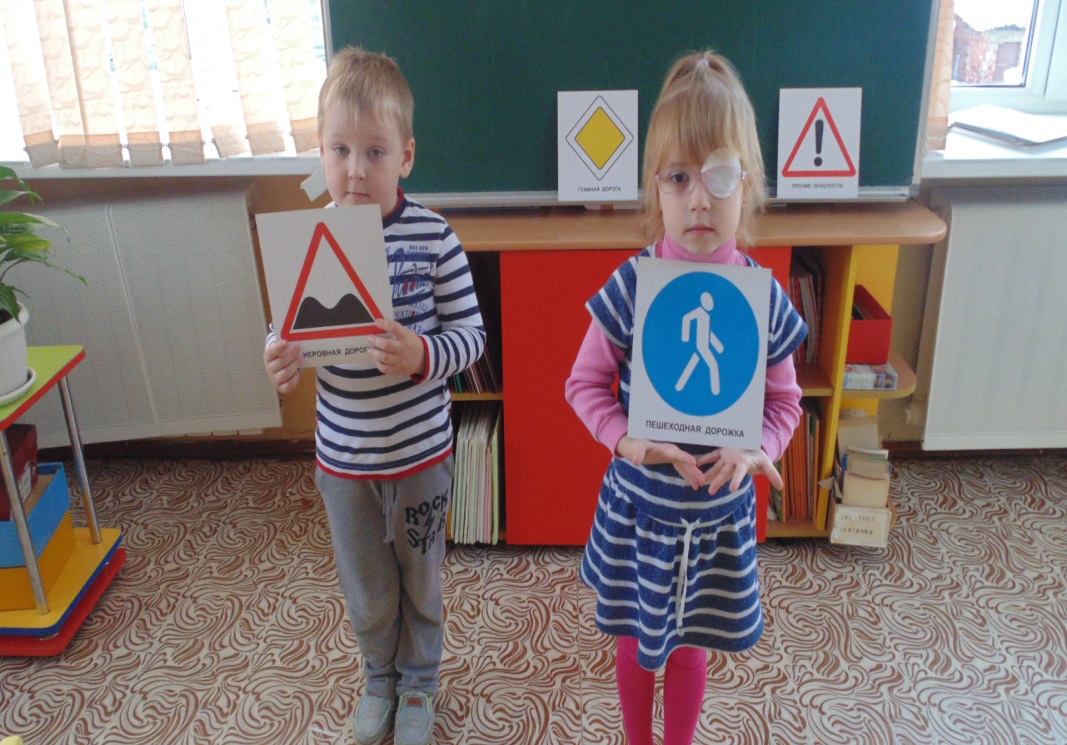 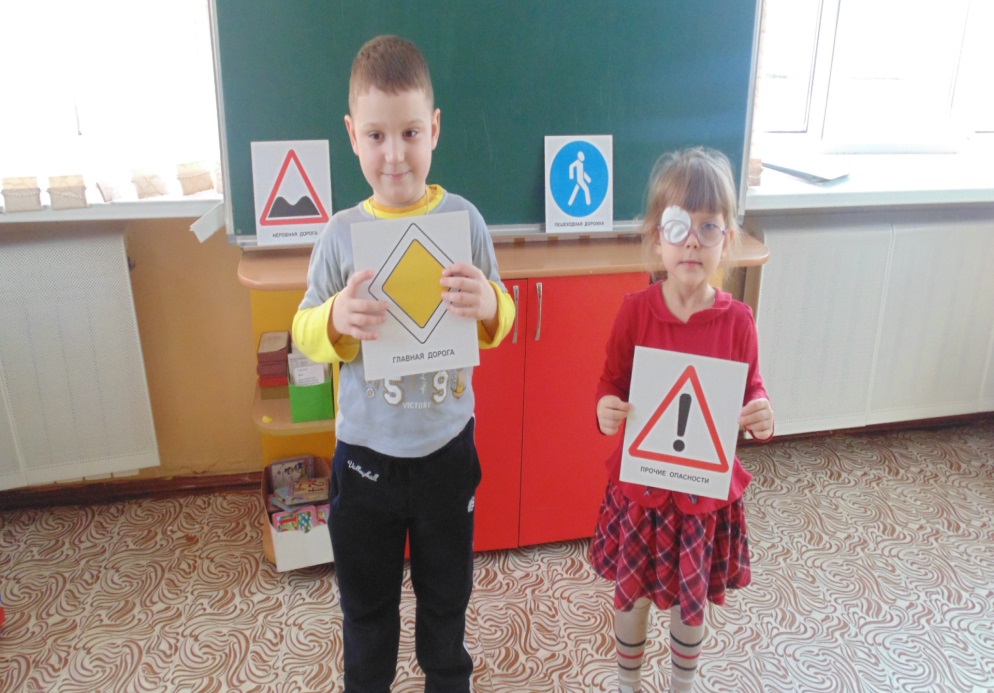 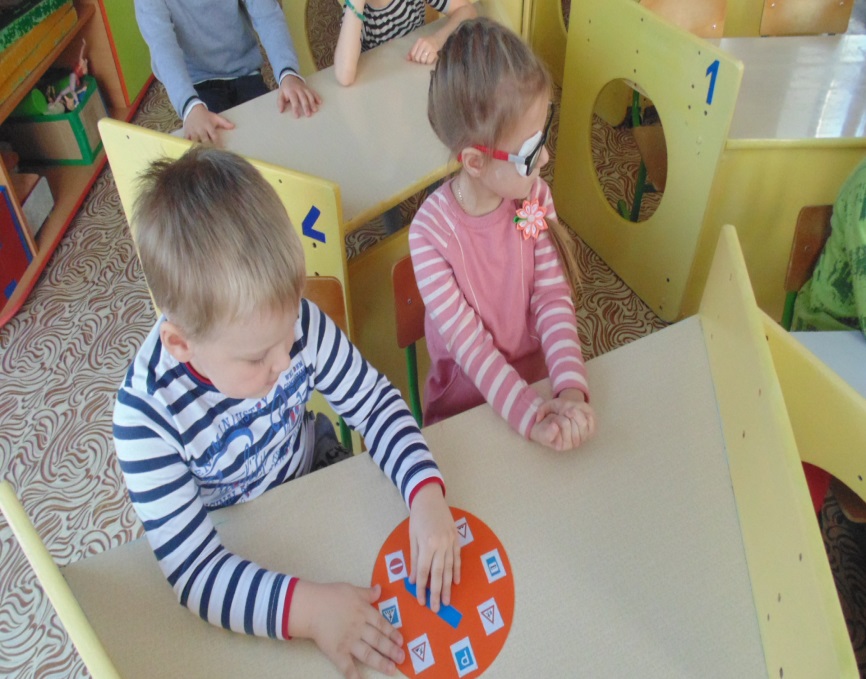 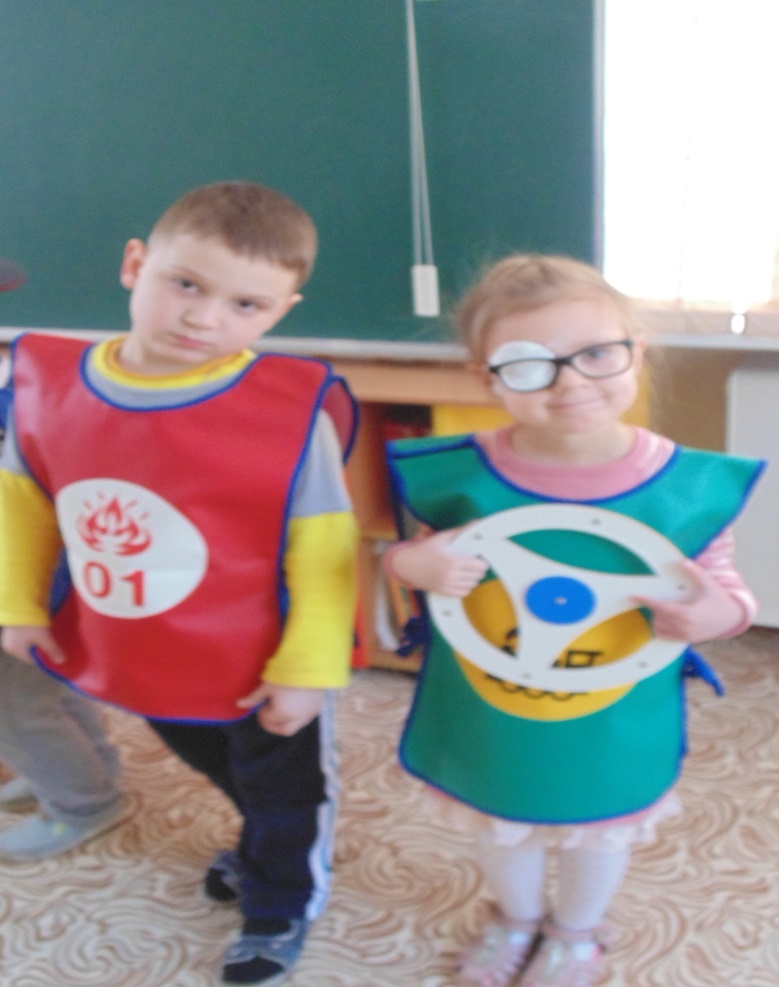 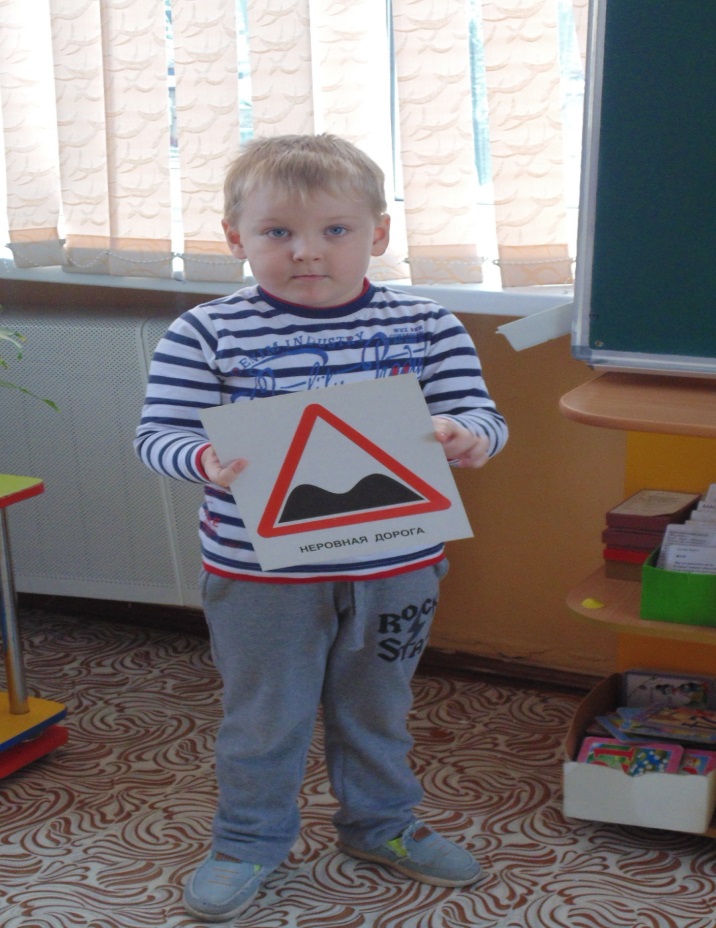 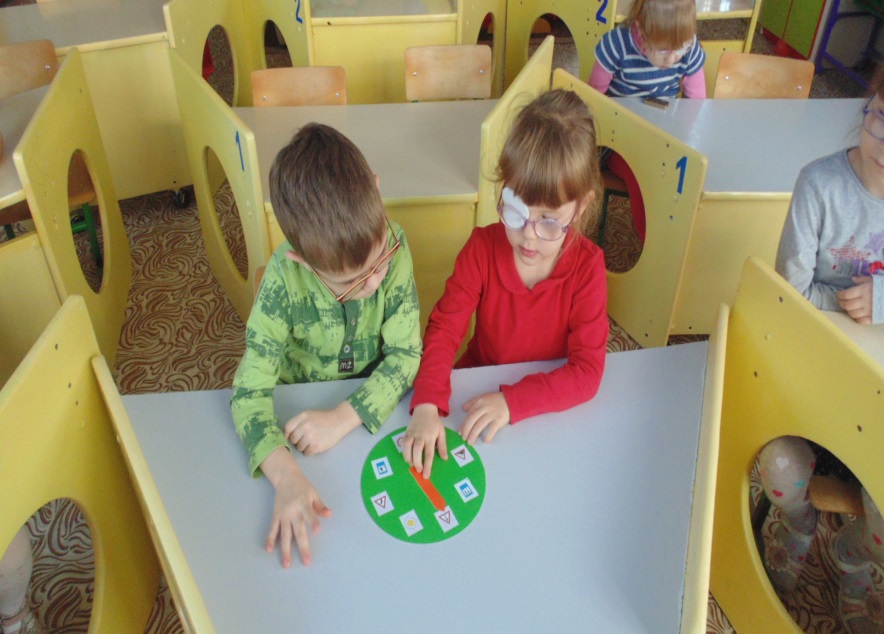 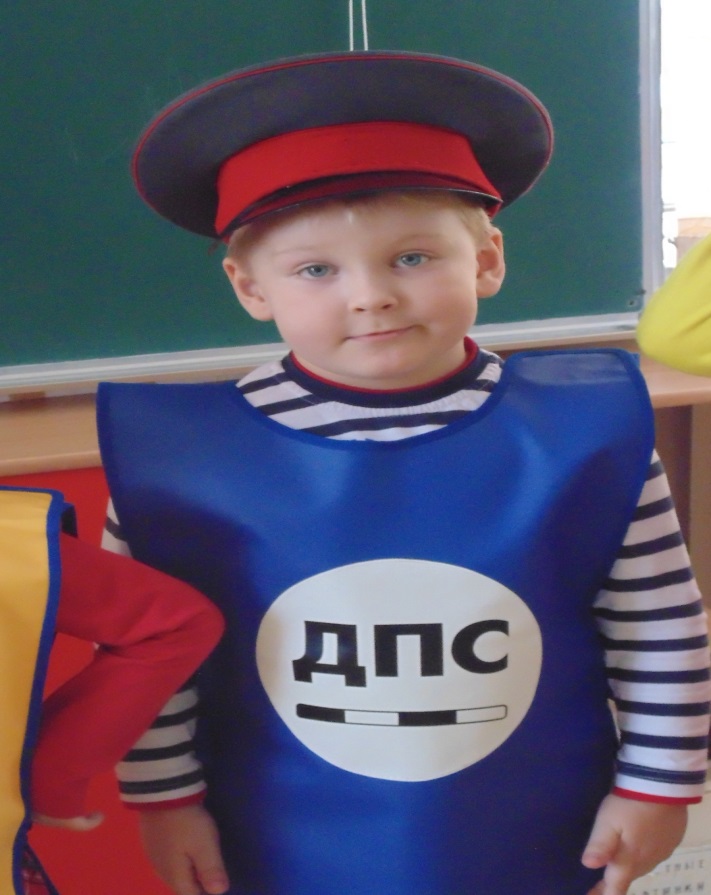 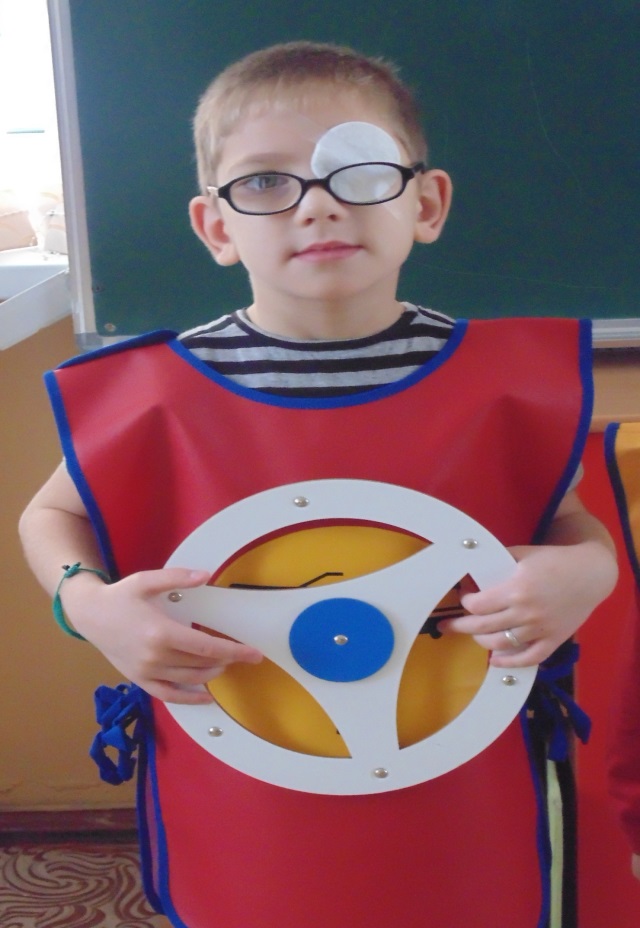 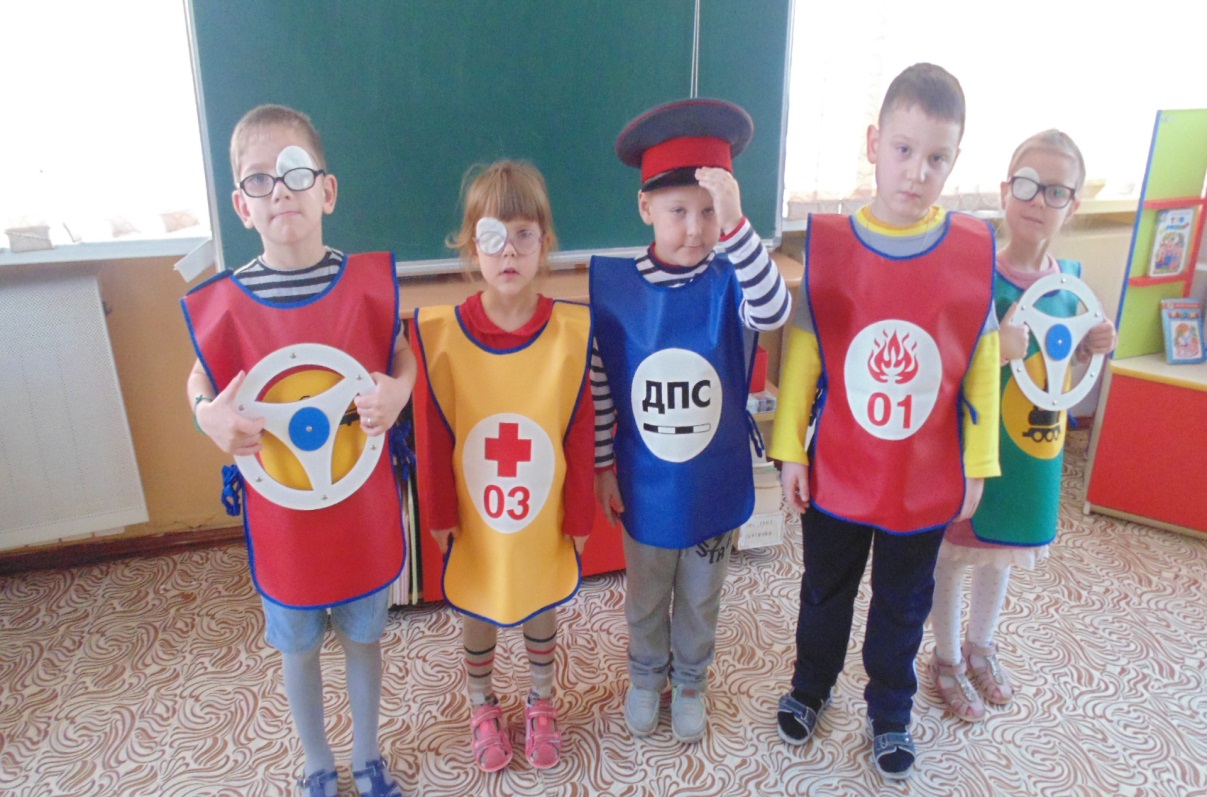 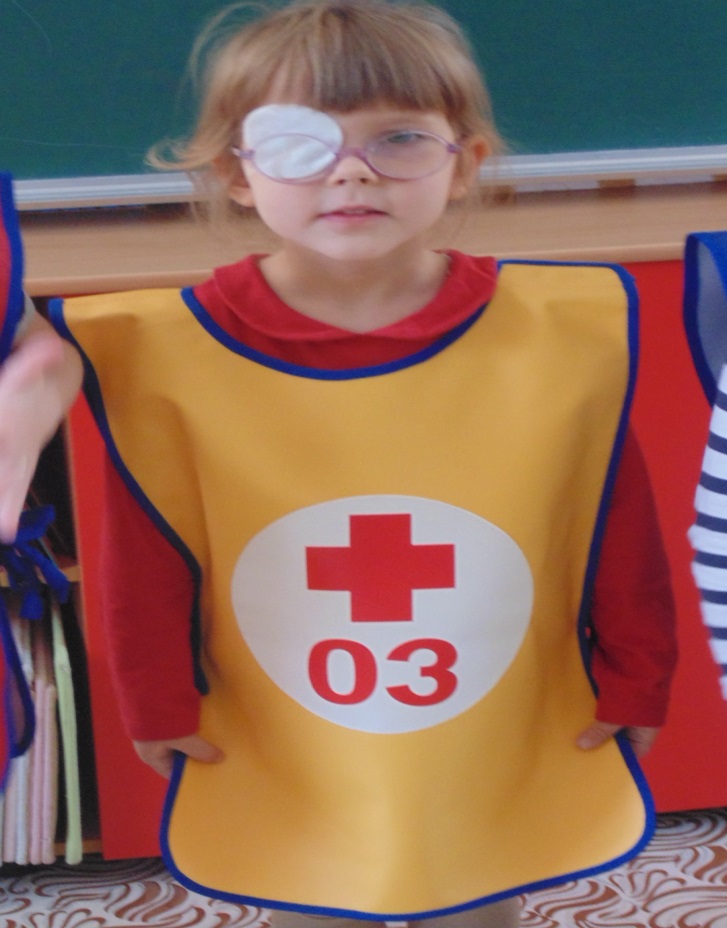 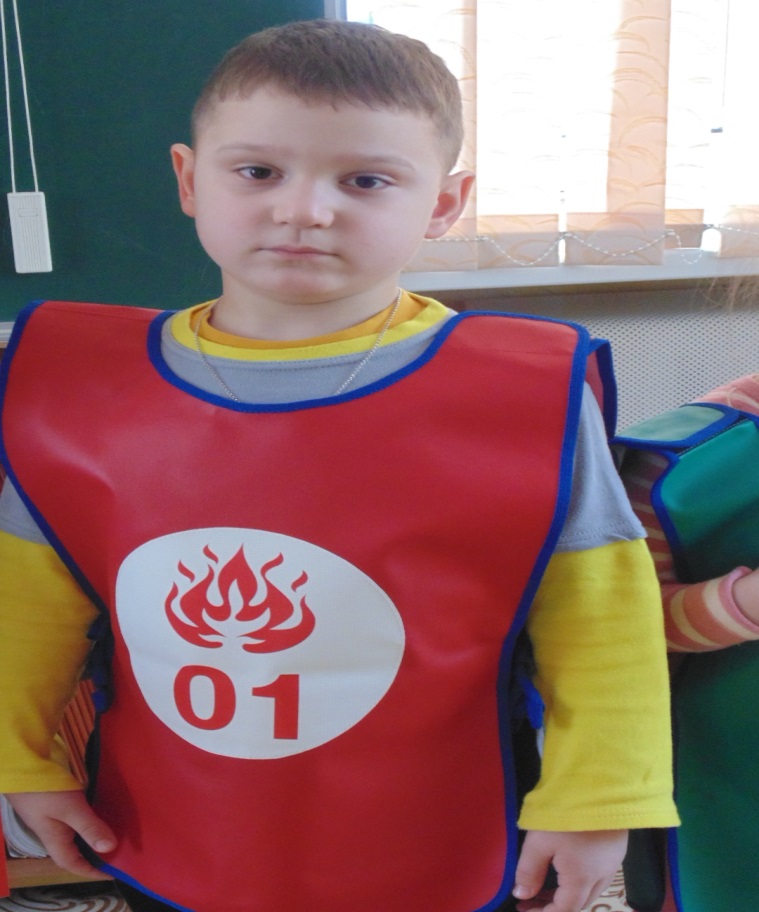 МАКЕТ ДОРОГИ.
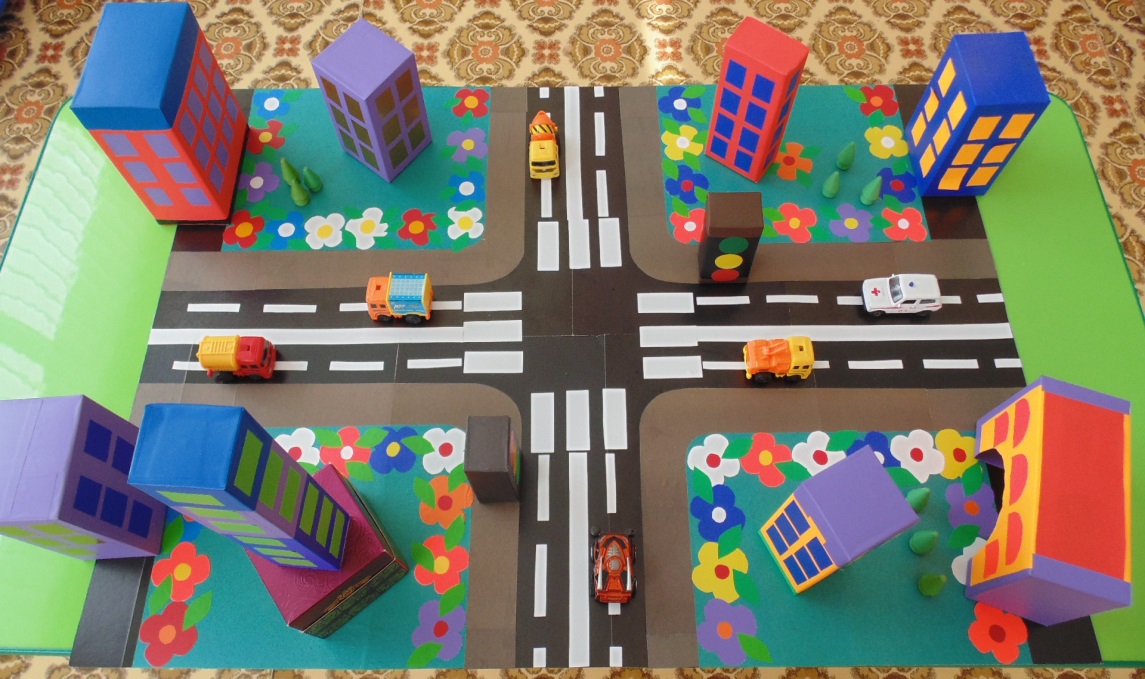 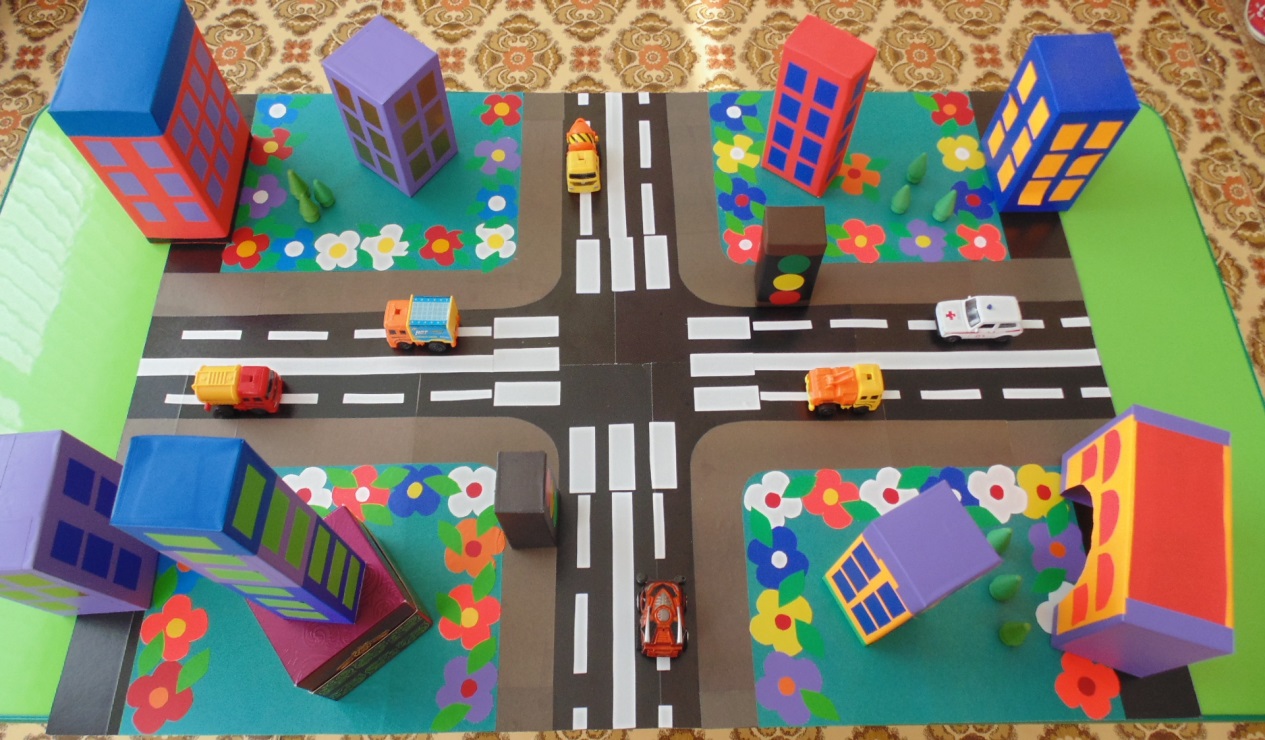 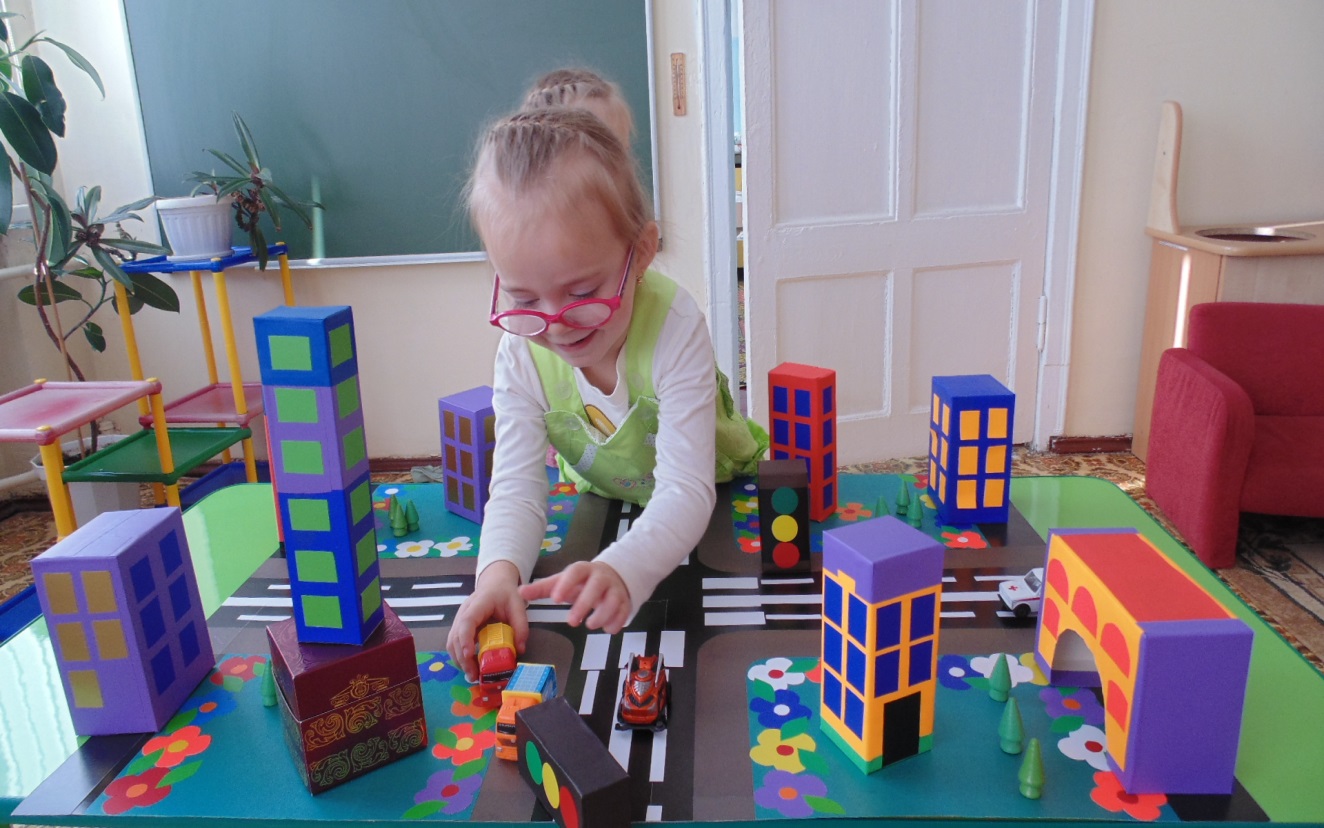 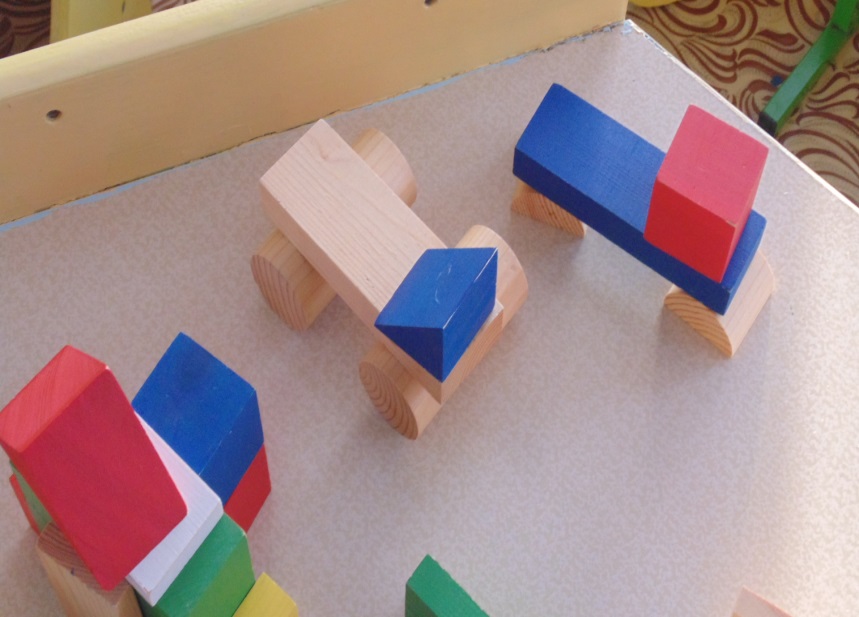 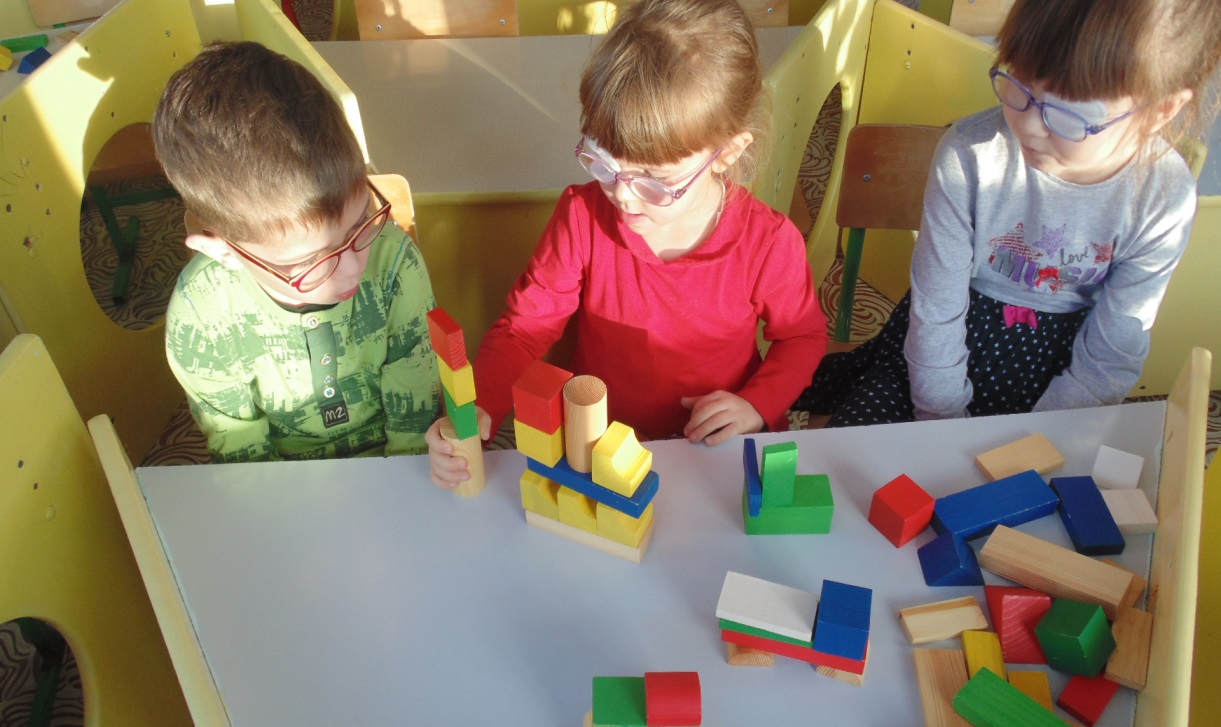 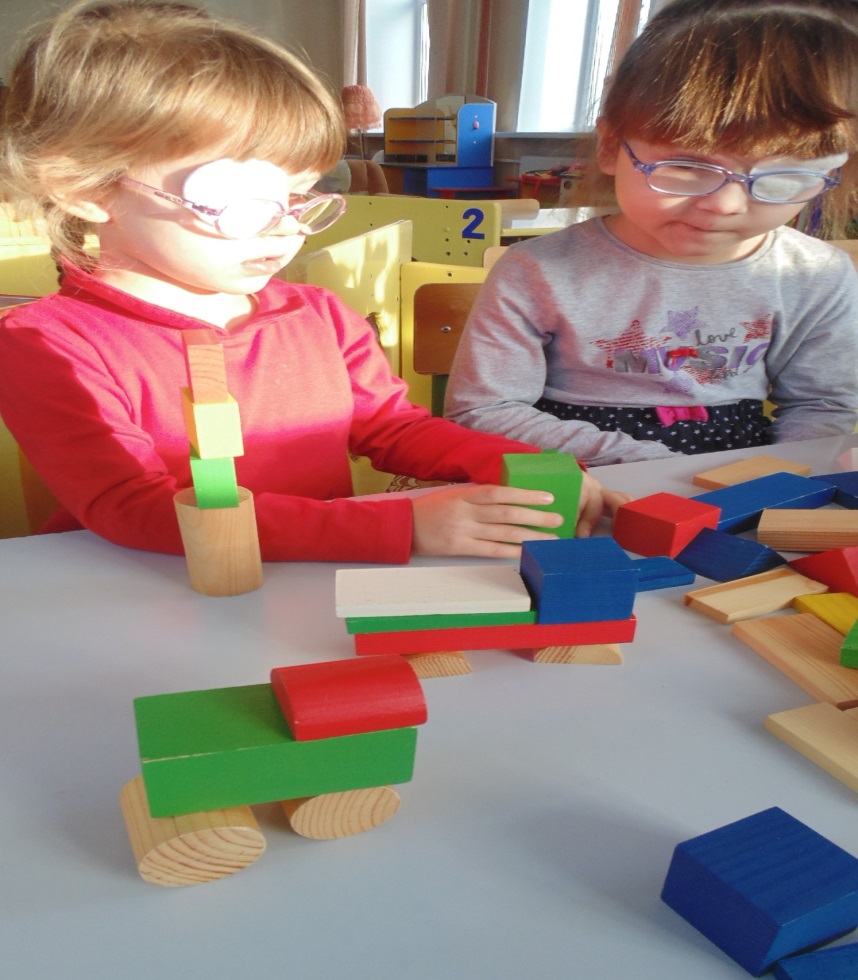 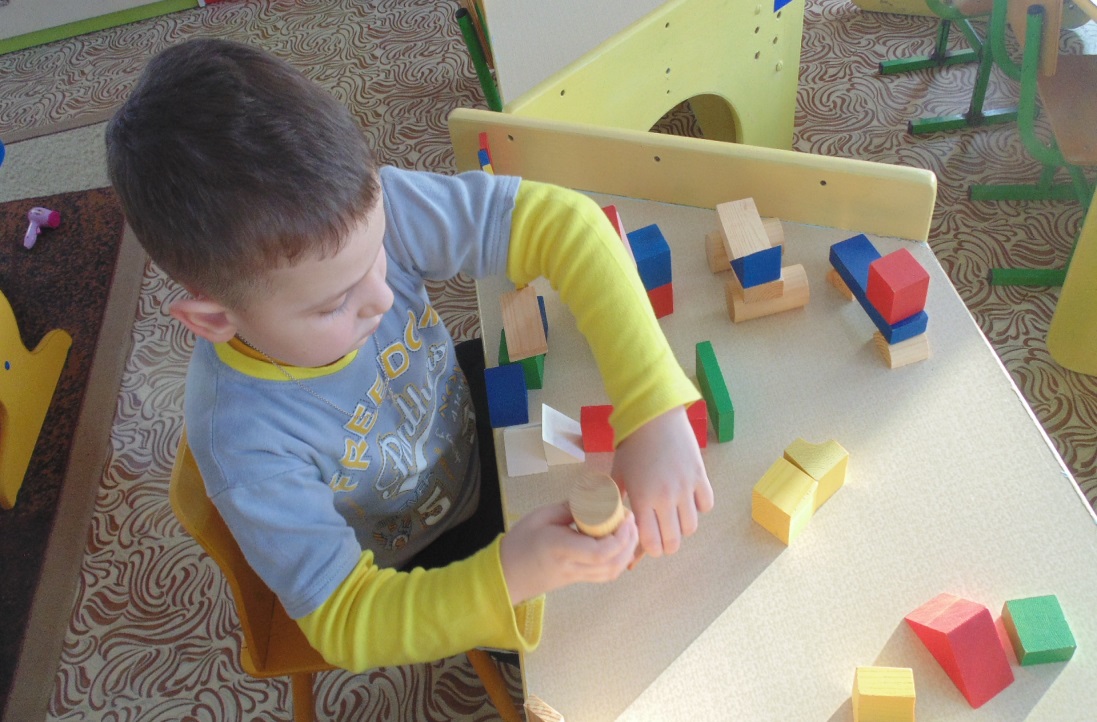 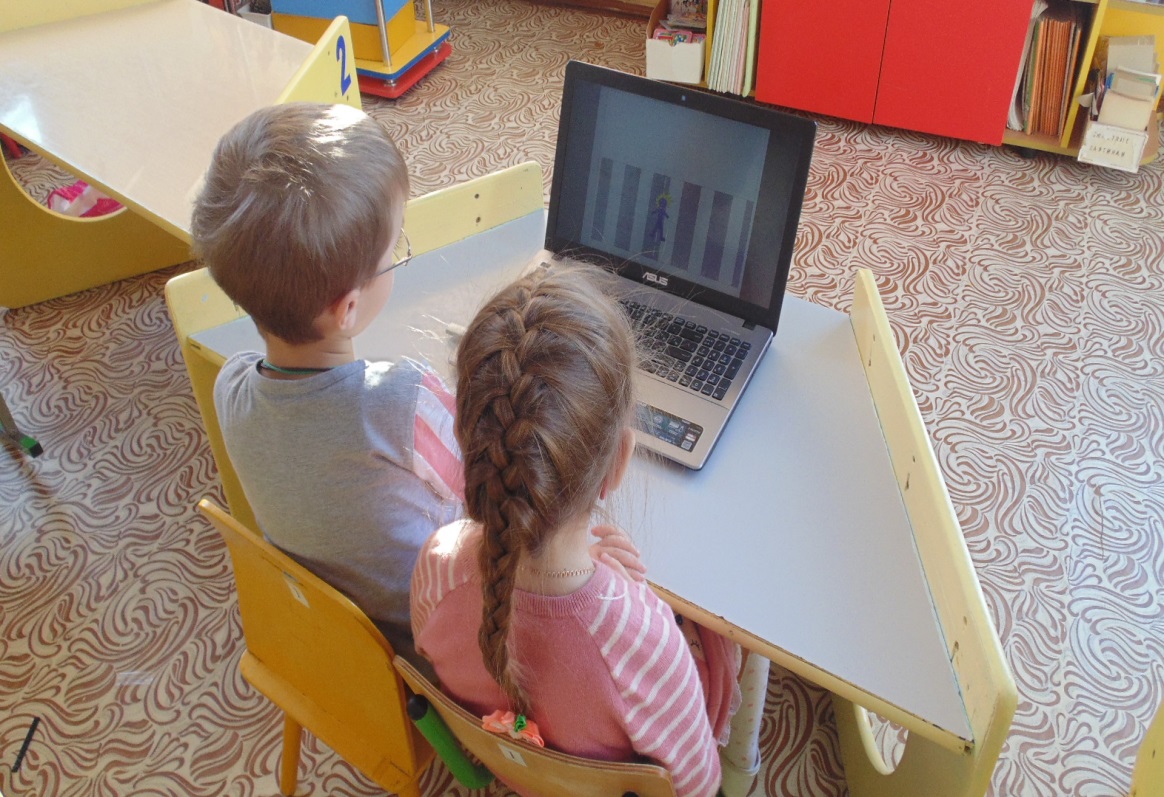 Компьютерная презентация «Светофор»
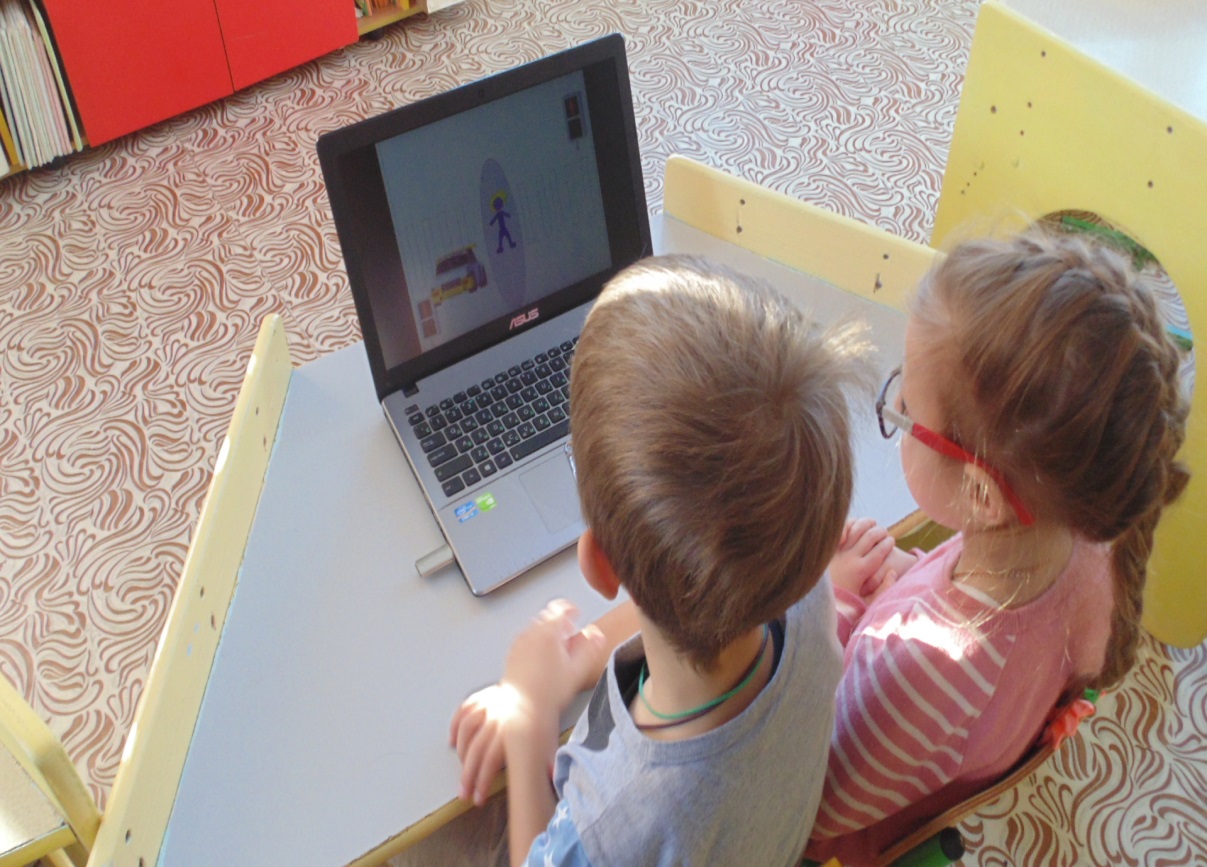 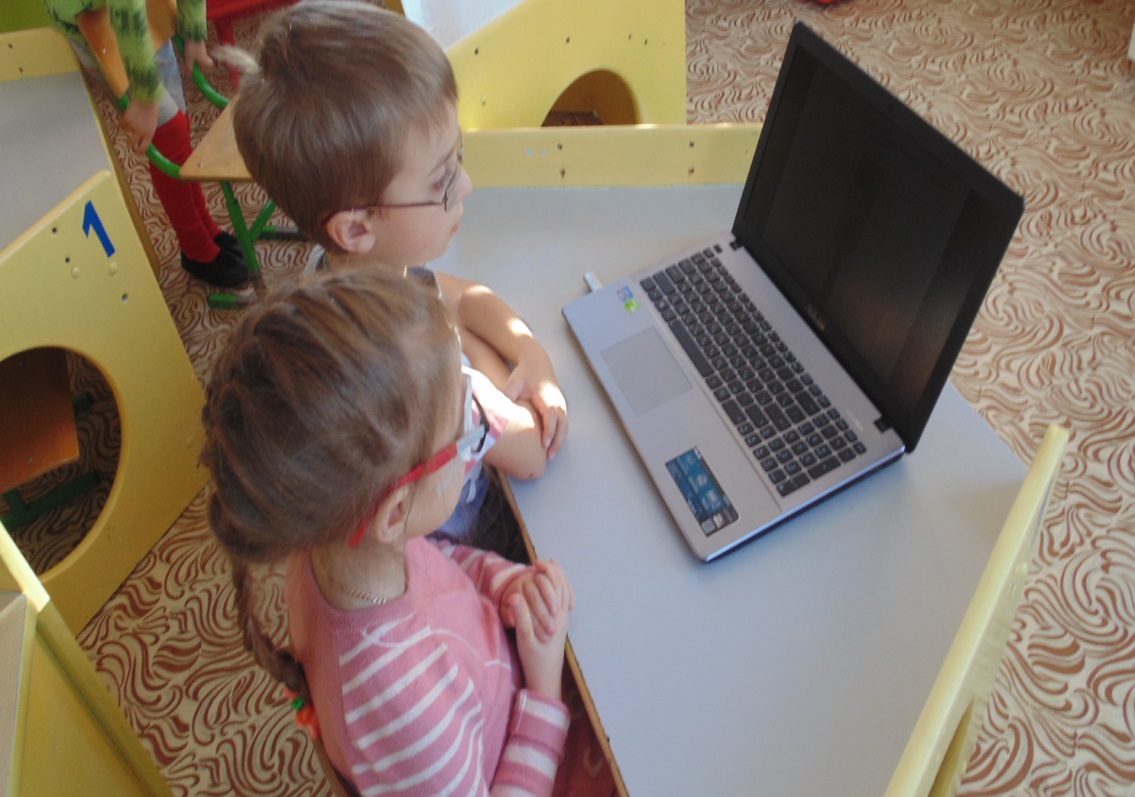 Наши дипломы
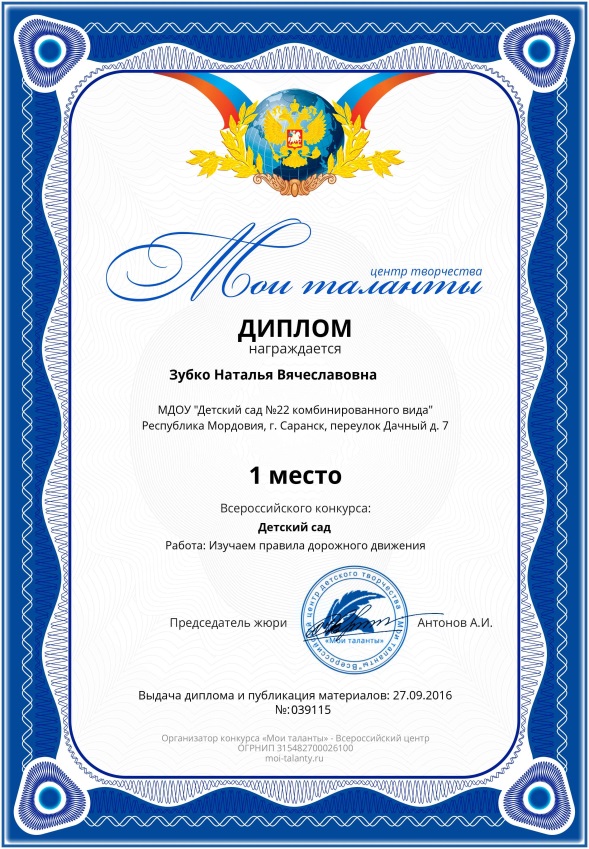 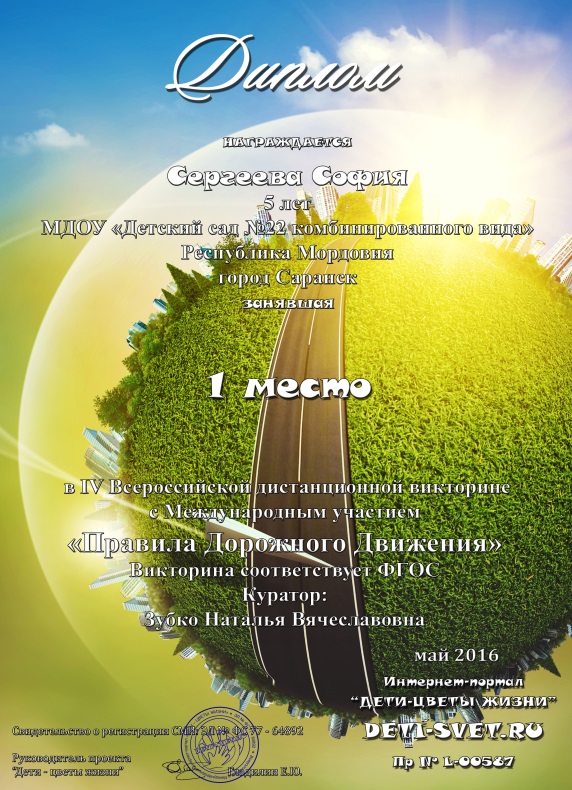 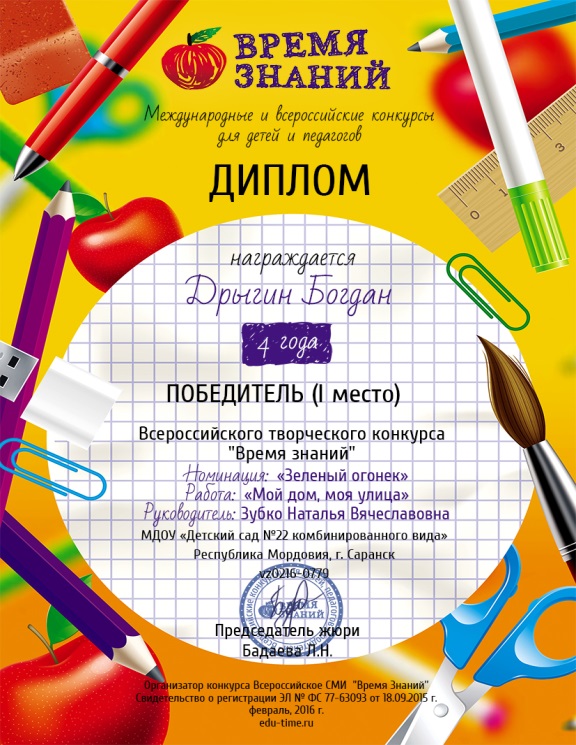 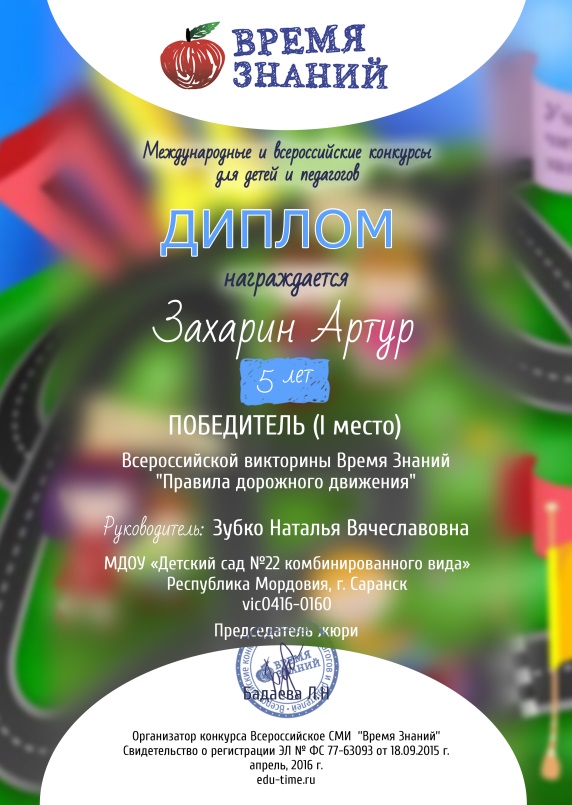 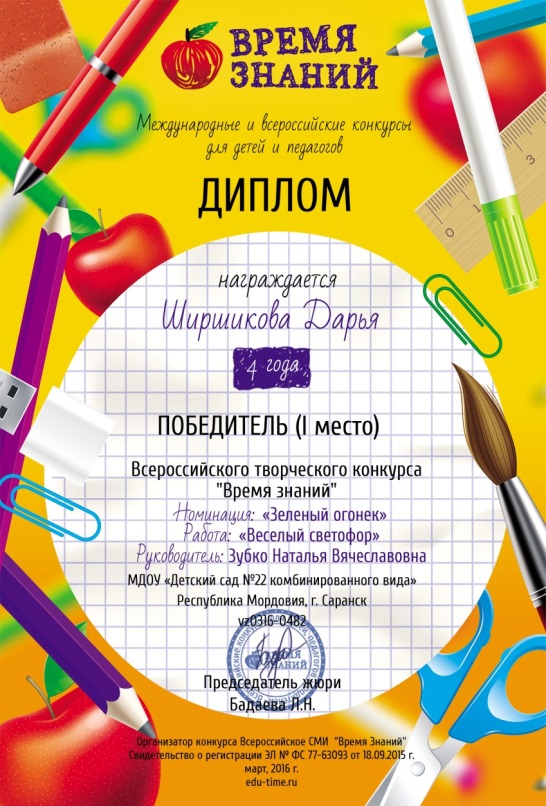 Детство наших детей должно быть без травм!Пусть движутся потоками машины,Водители спокойствие хранят.Ведь правила движения едины – Для взрослых пешеходов и ребят.
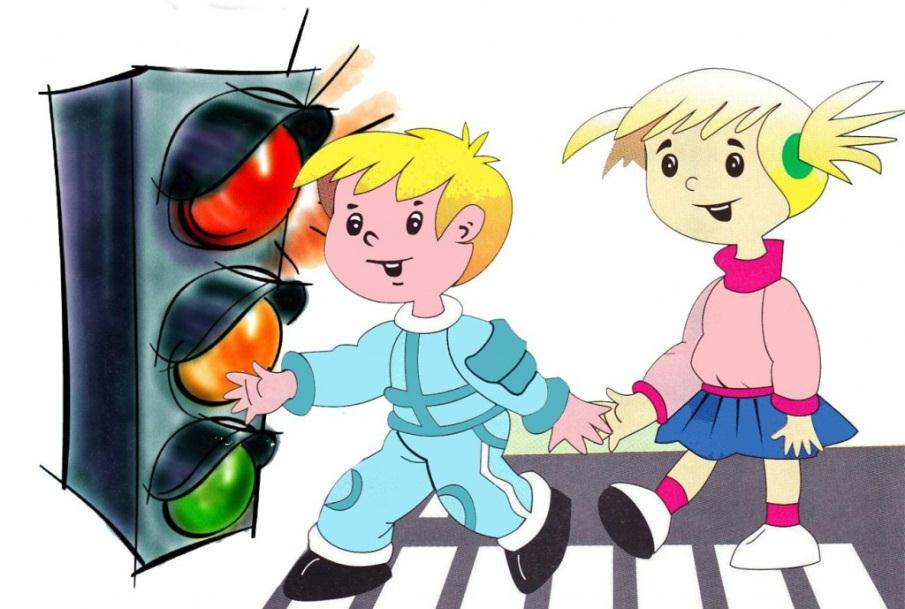 Спасибо за внимание !